Comunicaciones Digitales
Universidad Industrial de Santander
Escuela de ingenierías Eléctrica, Electrónica y Telecomunicaciones
Especialización en Telecomunicaciones

Daniel Alexander Velazco Capacho. PhD(c)
davcing@gmail.com
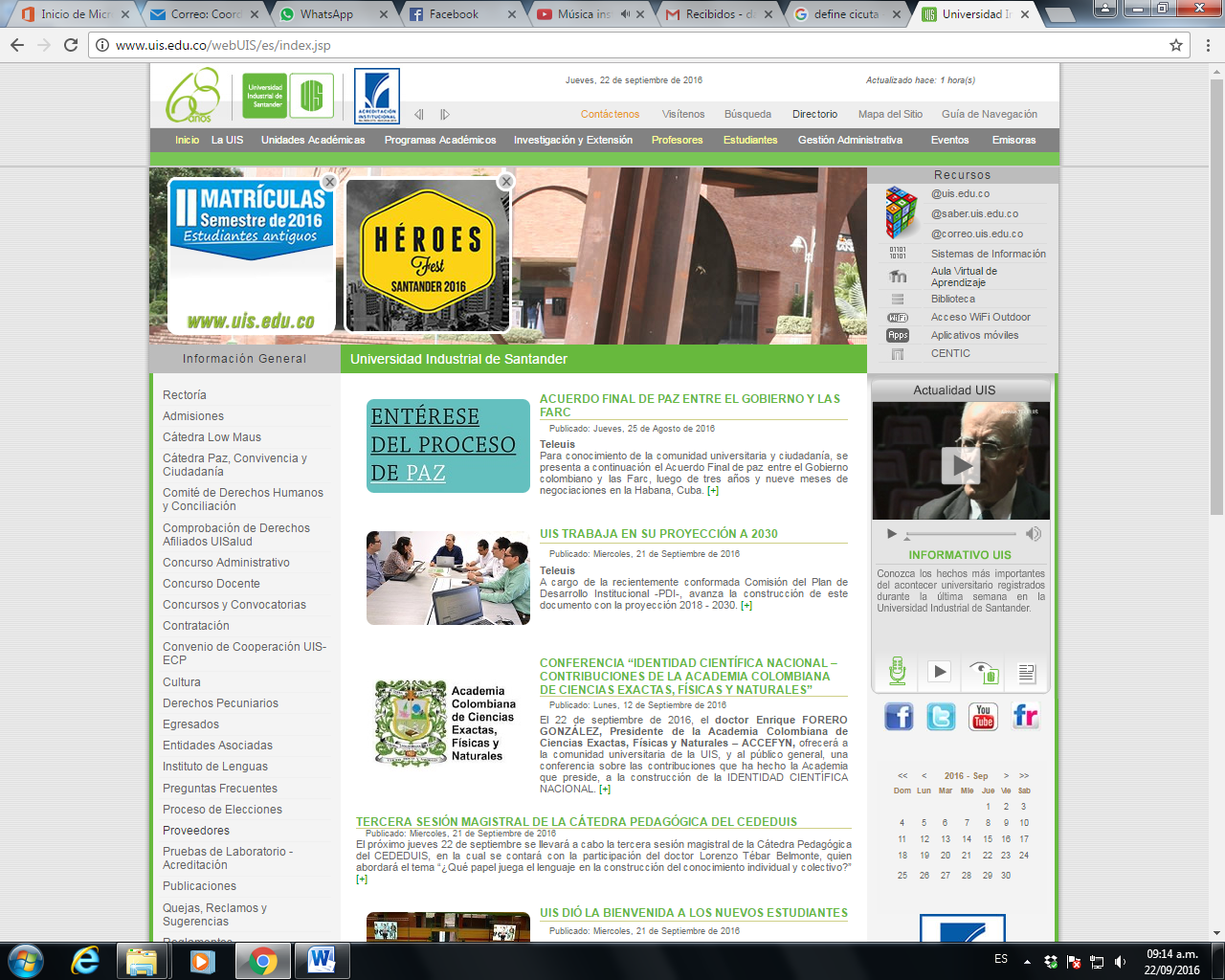 Daniel Alexander Velazco Capacho. PhD(c)
Formación académica:
Ingeniero Electrónico de la Universidad de Pamplona. 2002
Magister en Ingeniería Electrónica de la Universidad Industrial de Santander. 2010
Doctorado en Proyectos. CEPES. México. 2016

Experiencia docente: 
Docente catedrático pregrado y posgrado de la UIS. 2010-2016
Docente catedrático y tiempo completo pregrado de las UTS. 2007-2016
Coordinador de Ingeniería Electrónica por ciclos propedéuticos de las UTS
Miembro del grupo de investigaciones CPS-UIS
Líder del grupo de investigación CEAC-UTS
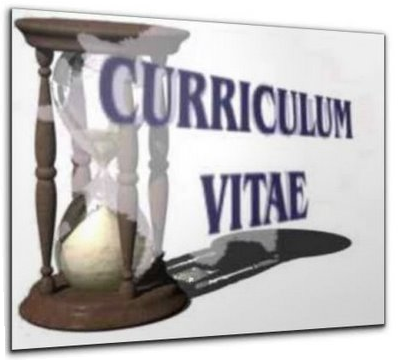 Cronograma de actividades
Clase 1:	Sábado 24 de Septiembre 7:00 am a 12:00 pm
Clase 2:	Sábado 24 de Septiembre 1:00 am a 6:00 pm
Clase 3:	Viernes 07 de Octubre 6:00 pm a 10:00 pm
Clase 4:	Sábado 08 de Octubre 7:00 am a 1:00 pm
Clase 5:	Sábado 08 de Octubre 1:00 am a 6:00 pm

Duración: 24 Horas
Lugar: Aula tecnológica de posgrados, Edificio Laboratorios Pesados
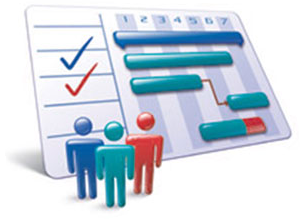 Evaluación
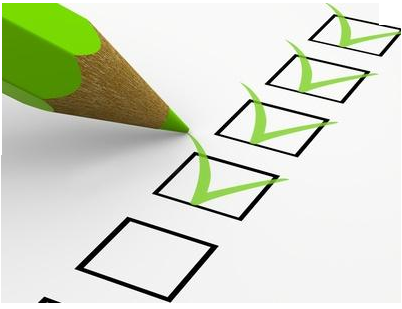 Taller de clase 1:			25%
Taller de clase 2:			25%
Examen:		 			25%
Trabajo práctico:		 	25%
Temario
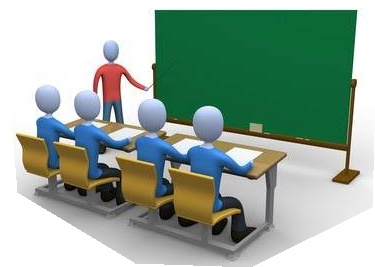 Teoría de la Información
 Comunicaciones digitales banda base y pasa banda
 Casos de Estudio y Análisis
 Modulación lineal AM
 Modulación de Doble Banda Lateral con Portadora Suprimida
 Modulación de Banda Lateral Única
 Modulación AM con dispositivos discretos
 Modulación y demodulación FM (Aplicaciones del PLL) y modulación angular (FM)
 Modulación por amplitud de pulsos PAM
 Modulación de impulsos codificados PCM
 Modulación por duración de pulsos (PDM)
 Transmisión de pulsos banda base y pasa banda.
 Multiplexores
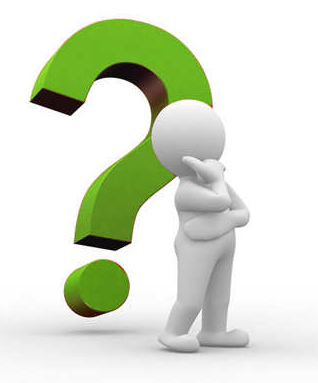 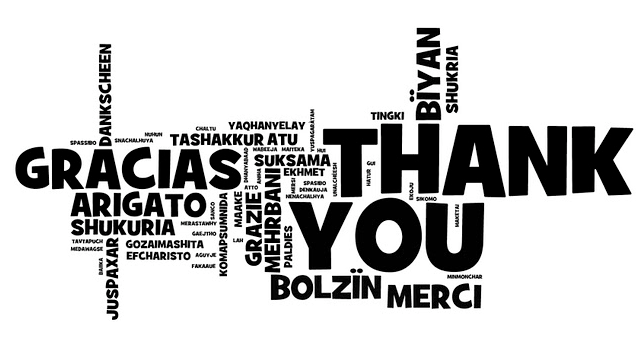 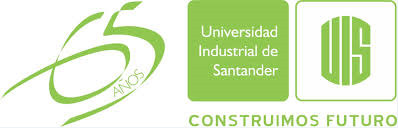 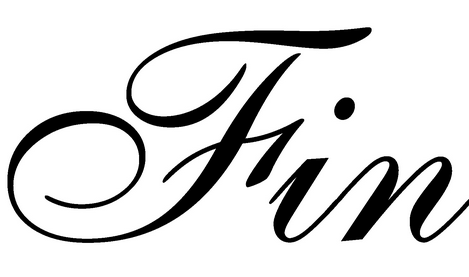